JAIPUR ENGINEERING COLLEGE AND RESEARCH CENTRE
Presentation on types of boilers
Subject: Basic Mechanical Engineering
Second Semester(2019-20)




                                                  Prepared by :
                                                 Dilip Kumar Prajapati
                                            Mechanical Department
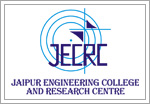 Introduction
What is a Boiler?

Vessel that heats water to become  hot water or steam
At atmospheric pressure water  volume increases 1,600 times
Hot water or steam used to transfer  heat to a process
PRINCIPLE OF OPERATION
The boiler is essentially a closed vessel inside which  water is stored. Fuel (generally coal) is bunt in a  furnace and hot gasses are produced.
These hot gasses come in contact with water vessel  where the heat of these hot gases transfer to the water  and consequently steam is produced in the boiler.
	This steam is piped to the turbine of thermal power  plant.
TYPES OF BOILERS
Horizontal, vertical or inclined
Fire tube and Water tube
Externally fired and internally fired
Forced circulation and natural circulation
High pressure and low pressure boilers
Stationary and portable
Single tube and multi-tube boilers
Fluidized bed boiler
Pulverized fuel boiler
Horizontal, vertical or inclined boilers:-
If the axis of the boiler is horizontal, the boiler is  called horizontal, if the axis is vertical it is called  vertical boiler and if the axis is inclined it is  called inclined boiler.
Part of the horizontal boiler can be inspected and  repair easily but it occupies more space.
The vertical boiler occupies less floor area.
FIRE TUBE AND WATER TUBE
In the fire tube boilers, the hot gases are inside  the tube and water surrounds the tubes. for ex-  cochran, lancashire and locomotive boilers.
In the water tube boilers, the water is inside the  tubes and hot gases surrounds them. For ex-  Babcock and Wilcox, Stirling, Yarrow boiler  etc.
FIRE TUBE BOILER
Relatively small steam  capacities (12,000  kg/hour).
Low to medium steam
pressures (18 kg/cm2).
Operates with oil, gas  or solid fuels.
The advantage of fire tube boiler:-
It is quite compact in construction.
Fluctuation of steam demand can be met easily.
It is also quite cheap.

The disadvantage of fire tube boiler:-
As the water required for operation of the boiler is quite  large, it requires long time for rising steam at desired  pressure.
As the water and steam are in same vessel the very high  pressure of steam is not possible
The steam received from fire tube boiler is not very dry.
WATER TUBE BOILER
Used for high steam  demand and pressure  requirements.
Capacity range of 4,500
– 120,000 kg/hour.
Combustion efficiency  enhanced by induced  draft provisions.
Advantages of water tube boiler:-
Larger heating surface can be achieved by using more  numbers of water tubes.
Due to convectional flow, movement of water is much faster
than that of fire tube boiler; hence rate of heat transfer is high  which results into higher efficiency.
Very high pressure in order of 140 kg/cm2 can be obtained  smoothly.
Disadvantage of water tube boiler

The main disadvantage of water tube boiler is that it is not  compact in construction.
Its cost is not cheap.
Size is a difficulty for transportation and construction.
COMPARISON BETWEEN FIRE  AND WATER TUBE BOILER
FIRE TUBE BOILER
Hot gases inside the tube and  water outside the tubes.
Generally internally fired .
Operating pressure limited to 16
bar.
Rate of steam production is  lower.
Not suitable for large power  plant.
It occupies more floor area.
Water treatment is not so  necessary.
WATER TUBE BOILER
Water inside the tubes and hot  gases outside the tubes.
Externally fired.
Can work under as high pressure
as 100 bar.
Rate of steam production is  higher.
	It is suitable for large power  plant.
It occupies less floor area.
Water treatment is more  necessary.
EXTERNALLY AND INTERNALLY  FIRED
The boiler is known as externally fired if the  fired is outside the shell. For ex-Babcock and  Wilcox boiler, Stirling boiler.

In case of internally fired boilers, the furnace  is located inside the boiler shell. For ex-  cochran, lancashire boiler etc.
FORCED AND NATURAL  CIRCULATION
In forced circulation type of boiler, circulation  of water is done by a forced pump. For ex-  Velox, Lamont, Benson boiler etc.
In natural circulation type of boiler, circulation  of water in the boiler takes place due to natural  convention currents produce by application of  heat. For ex- Lancashire, Babcock and Wilcox  boiler etc.
HIGH AND LOW PRESSURE  BOILERS
The boilers which produce steam at pressure of  80 bar and above are called high pressure  boilers. For ex- Babcock and Wilcox, Velox,  Lamount, Benson boilers etc.
The boiler which produce steam at pressure  below 80 bar are called low pressure boiler. for  ex- Cochran, Cornish, Lancashire and  locomotive boilers etc.
STATIONARY AND PORTABLE
Stationary boilers are used for power plant  steam, for central station utility power plant,  for plant process steam etc.

Portable boiler include locomotive type, and  other small units for temporary use at sites.
SINGLE AND MULTI – TUBE  BOILER
These are basically types of fire tube boilers.
If single tube is used to pass hot gases then it is  called single tube boiler. For ex- Cornish  boiler.
If many tubes are used to pass hot gases then it  is called multi-tube boiler. For ex- Lancashire,  Babcock and Wilcox etc.
FLUIDIZED BED BOILER
Particles (e.g. sand) are suspended in  high velocity air stream: bubbling  fluidized bed.
Combustion at 840° – 950° C.
Capacity range 0.5 T/hr to 100 T/hr.
Fuels: coal, washery rejects, rice husk,  bagasse and agricultural wastes.
PULVERIZED FUEL BOILER
Pulverized coal powder  blown with combustion  air into boiler through  burner nozzles.
Combustion  temperature at 1300 -  1700 °C.
Benefits: varying coal  quality coal, quick  response to load  changes and high pre-  heat air temperatures.
SELECTION OF A BOILER
Working pressure and quality of steam.
Steam generation rate.
Floor area available
Accessibility for repair and inspection .
Comparative initial cost.
Probable load factor.
The fuel and water available.
Operating and maintenance cost.
Simple Vertical Boiler
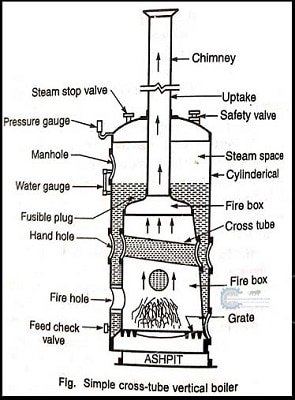 Lamont Boiler
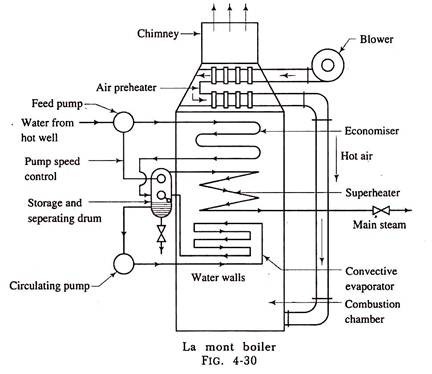 Cochran Boiler
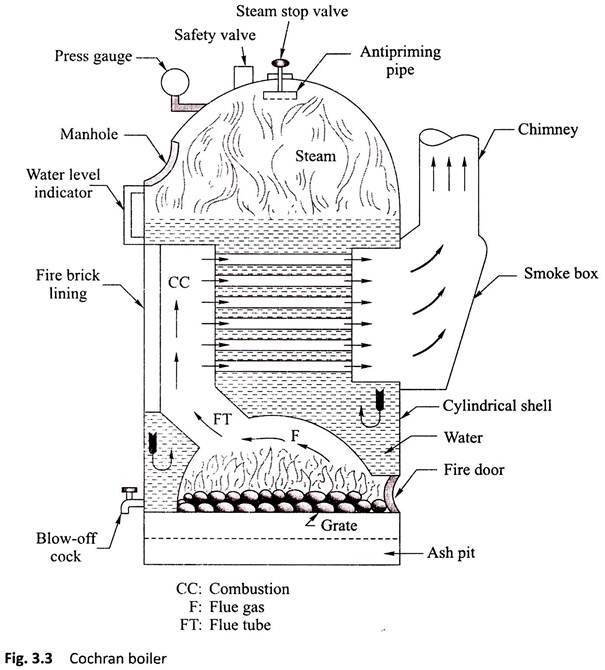 Babcock and Wilcox Boiler
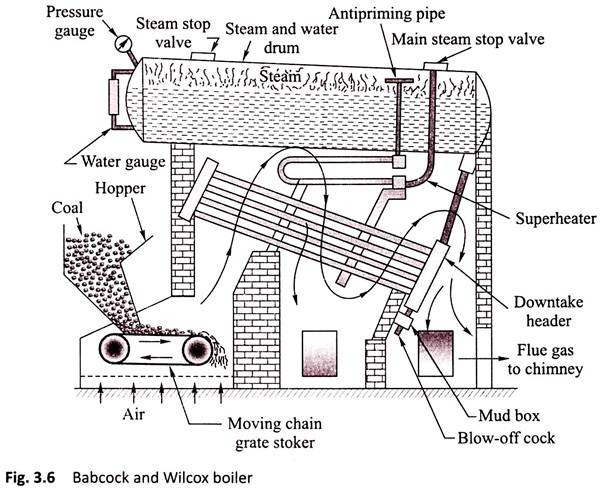 Locomotive Boiler
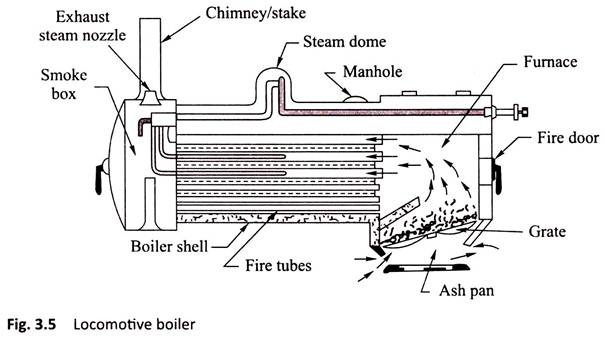 THANK YOU